التجارب العالمية في الاقتصاد الدائري
من اعداد:
 قصايرية رانيا 
عروسي جيهان
خطة البحث
الاشكالية
مقدمة
بالرغم من النمو الكبير للاقتصاد الدائري في العديد من الدول المتقدمة، إلا أن العديد من الدول النامية، بما فيها الجزائر، لم تشهد تطبيقات فعّالة لهذا النموذج الاقتصادي.ما هي التجارب العالمية الناجحة في تطبيق الاقتصاد الدائري؟ ولماذا لم يتم تبنيها في الجزائر؟
أسئلة فرعية:
ما هي التجارب العالمية الرائدة في تطبيق الاقتصاد الدائري؟
ما هي العوامل التي أدت إلى نجاح هذه التجارب؟
ما هي العقبات التي تحول دون تطبيق الاقتصاد الدائري في الجزائر؟
الاقتصاد الدائري هو نموذج اقتصادي يهدف إلى تقليل الفاقد وزيادة كفاءة الموارد عبر إعادة استخدام المواد والمنتجات. يهدف إلى تقليل الاعتماد على الموارد الطبيعية وتحقيق الاستدامة الاقتصادية والاجتماعية.في ظل التحديات البيئية والاقتصادية، يعتبر الاقتصاد الدائري من الحلول المتقدمة للتقليل من الأثر البيئي وتعزيز النمو المستدام على المدى الطويل.
ويختصر استعراض تجارب بعض الدول المتقدمة والرائدة في التحول نحو الاقتصاد الدائري، من حيث الاستفادة من عمليات التحول من الاقتصاد الخطي إلى الاقتصاد الدائري. كما إنها تختلف من حيث إنهاتستعرض الجهود المبذولة من قبل كل دولة نحو التحول لتحقيق التنمية المستدامة. في جميع أنحاء العالم، تعمل البلدان على تطوير وتنفيذ سياسات كفاءة الموارد وإدارة المواد تحت مسمى الاقتصاد الدائري. بحيث لايوجد تعريف واحد متفق عليه للاقتصاد الدائري ينطبق على جميع البلدان من حيث أن الاقتصاد الدائري علىأنه الطريقة التى تحقق بها التنمية المستدامة بيئيًا.
01
تجربة لندن
في الاقتصاد الدائري
أثر الاقتصاد الدائري على الاستدامة ونمو الأعمال في لندن
تعتبر لندن من المدن سريعة النمو، فمن المتوقع أن يصل عدد سكانها إلى أكثر من 11 مليون بحلول عام 2050، وسيوفر الاقتصاد الدائري طرقا مستدامة ومربحة يمكن من خلالها الاستجابة لتحديات هذا النمو الهائل في مجالات حيوية مثل الإسكان، البنية التحتية الحيوية، وبحلول عام 2036 يمكن للاقتصاد الدائري أن يوفر للندن 40 ألف وظيفة جديدة، ويمكن تحقيق مزايا صافية تزيد قيمتها عن 5مليارات جنيه إسترليني في السنة من 2016 إلى 2050، وكذا جلب فرص جديدة وزيادة قدرة الصناعة في تحكمها بتقلبات أسعار السلع العالمية واضطراب العرض من خلال إعادة استخدام مواد النفايات وتقليل النفايات السامة ومن المحتمل أن تكون حوالي 40 منشأة جديدة
تصميم الاقتصاد الدائري
أثر الاقتصاد الدائري على إنتاج النفايات في لندن
لإسقاط تأثير مبادرات الاقتصاد الدائري قدم الاستشاريون ARUP أثر الانتقال إلى الاقتصاد الدائري على إنتاج النفايات بالعاصمة، حيث تشير النتائج إلى انخفاض محتمل بأكثر من 60٪ في إنتاج النفايات، وهذا ما يوضحه الرسم البياني أدناه حسب السيناريوهات المختلفة:
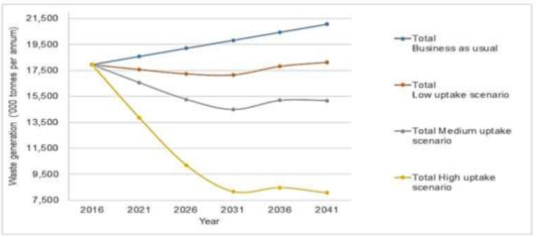 برامج الاستثمار في الاقتصاد الدائري
توفر استراتيجية الاستثمار في الاقتصاد الدائري الدعم للشركات من جميع الأحجام وفي مراحل مختلفة من دورة حياتها، من بدء التشغيل حتى النضج، وتمثلت مختلف برامج الاستثمار في الاقتصاد الدائري لخلق قيمة اقتصادية واجتماعية وتطوير نظام بيئي أكثر دائرية داخل العاصمة فيما يلي
المستثمر الأساسي في الجولة الأولى من برنامج التسريع المستدام، وهو صندوق تم إنشاؤه من قبل شركة Sustainable Ventures، لتوسيع نطاق نماذج الأعمال منخفضة الكربون والدائرية التي وصلت إلى مرحلة MVP (الحد الأدنى من المنتج القابل للتطبيق).
في عام 2019 تم إطلاق Circular London Accelerator، بالشراكة مع Carbon Trust برنامج مدته 6 أشهر من الدعم المكثف للمبتكرين في قطاع البيئة.
في جوان 2019، أطلق صندوق استثمار لندن الكبرى بالشراكة مع هيئة لندن الكبرى استثمارا في صندوق رأس المال الاستثماري للشركات الصغيرة والمتوسطة ذات الاقتصاد الدائري التي لديها بالفعل بعض القوة الدافعة في السوق، وتحتاج إلى رأس مال لبدء التوسع.
من أوائل المستثمرين الذين التزموا بأموال لصندوق 1 Circularity European Growth Fund، يبحث الصندوق عن فرص استثمارية في أعمال دائرية ذات تدفقات نقدية وأرباح مثبتة، والتي تحتاج إلى رأس مال كبير لتوسيع نطاقها.
برنامج دعم أعمال الاقتصاد الدائري
نشأ برنامج دعم الأعمال الدائري في عام 2017، ومنذ ذلك الحين قدم البرنامج دعما حيويا مفصلا لأكثر من 140 شركة صغيرة ومتوسطة، ويمكن البرنامج الشركات من الوصول إلى المزايا التي يوفرها الاقتصاد الدائري، كما يدعم الفريق الشركات الصغيرة والمتوسطة من خلال عروض الاقتصاد الدائري الحالية، بالإضافة إلى الشركات الصغيرة والمتوسطة التي ترغب في الانتقال إلى نموذج أعمال الاقتصاد الدائري لتتحسن وتتوسع لأنها تغير عملياتها لتصبح أكثر اخضرارا وأكثر دائرية، وحتى الآن نتج عن البرنامج 30 شركة صغيرة ومتوسطة دائرية وخطية أطلقت منتجات أو خدمات خضراء جديدة
مبادرات التعليم من أجل المواطنة لتقليل النفايات
التصنيع الإضافي، حيث يمكن استخدامه في صناعة البناء من أجل تقليل الهدر في مواد البناء بإنتاج مواد أخف وزنا وفعالة من حيث التكلفة.
مبادرات بشأن النفايات الناشئة عن أنواع النفايات الثلاثة من مخلفات البناء والهدم والحفر، النفايات الصناعية والنفايات المنزلية، وتتناول جميع مبادرات التعليم من أجل المواطنة المختارة بعض أو كل مجالات التركيز الخمسة والمتمثلة في البيئة الحضرية، الطعام، المنسوجات، الكهرباء والبلاستيك، كما تعالج جميع مبادرات التعليم من أجل المواطنة الموضوعات الشاملة وبشكل مباشر الاتصالات، التعاون، السياسة، المشتريات وتطوير السوق، المالية ودعم الأعمال (03.LWARB, 2017, P)، وتهدف GLA لخفض توليد النفايات بنسبة 5٪ بحلول عام 2031 مقارنة بتوليد النفايات لعام 2016، وتمثلت هذه المبادرات فيما يلي
النمطية، يتضمن البناء المعياري استخدام هندسة مسبقة الصنع منتجة في المصنع، حيث أكثر من ٪60 من البناء يمكن الانتهاء منه قبل نقله إلى الموقع كوحدات سابقة التجهيز.
الأصول المؤجرة، حيث يتم التركيز على "بيع الاستخدام" بدلا من "بيع المنتج" حيث يدفع العميل مقابل استخدام أحد الأصول بدلا من شرائه.
الصيانة التنبؤية الذكية، يمكن مراقبة الخدمات وإصلاحها وترقيتها عن بعد باستخدام أجهزة استشعار مدمجة وأجهزة مراقبة ذكية تتوقع المشاكل وتنفذ أعمال الصيانة وبالتالي إطالة عمر الأصول.
التحليلات الحضرية، تتيح الابتكارات التكنولوجية الجديدة إنشاء بيئات حضرية أكثر أمانا واستجابة وكفاءة، ويمكن تحسين خدمات المرافق مثل النفايات كما يتضمن ذلك تحسين جداول الصيانة وإدارة الحوادث.
العلامة التجارية المحفورة بالليزر، يمكن لمحلات السوبر ماركت والمواد الغذائية ومحلات البقالة أن تقلل أو تقضي تماما على كمية البلاستيك والورق المستخدم في تغليف الفواكه والخضروات، من خلال العلامات التجارية المحفورة بالليزر التي لا تؤثر على سلامة المنتج أو طعمه أو مدة تخزينه، كما أن المنطقة المحفورة آمنة للأكل.
الركائز الأساسية للاقتصاد الدائري للغذاء في لندن
تعتبر لندن واحدة من ثلاث مدن تعمل على تسريع الانتقال إلى الاقتصاد الدائري، والذي يتضمن إنشاء نظام غذائي حضري أكثر دائرية، فالطريقة التي يتم بها إنتاج الطعام لها تأثير ضار على التربة والتنوع البيولوجي وجودة المياه وتساهم في أزمة المناخ، ويمثل الغذاء ما يقارب 10٪ من انبعاثات غازات الاحتباس الحراري (GHG) في لندن، ويرجع ذلك وبجزء كبير منه إلى أنواع الطعام المتناول، وكيفية إنتاج هذا الطعام، وكميته التي تهدر، حيث يتم إعادة توزيع أو إعادة معالجة أو إعادة تدوير نسبة صغيرة فقط من فائض الطعام ونفايات الطعام، مع فقدان العناصر الغذائية الثمينة بدلا من إعادة تدويرها إلى الحقول. 
وعلى مدار ثلاث سنوات سيجمع مجلس لندن للنفايات وإعادة التدوير (2017 ,LWARB) وهيئة لندن الكبرى بالشراكة مع مؤسسة Ellen MacArthur وأصحاب المصلحة من القطاعين العام والخاص لتنفيذ حلول رائدة لنظام الغذاء الدائري في جميع أنحاء العاصمة، والذي سيساعد في الحد من النفايات، معالجة أزمة المناخ، خلق وظائف جديدة، بناء سلسلة توريد مرنة، تحسين صحة الإنسان ورفاهية المجتمع. وقد تمثلت الركائز الأساسية للاقتصاد الدائري للغذاء في لندن فيما يلي:
02
تجربة استراليا
في الاقتصاد الدائري
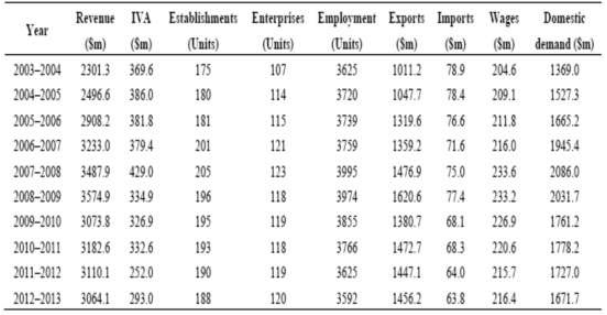 نظرة عامة على صناعة إعادة تدوير الخردة المعدنية فى أستراليا
تاريخياً؛ لم يكن لصناعة إعادة التدوير نفس المستوى من تركيز البحث والابتكار عالي التقنية مثل التعدين والصهر والتكرير في أستراليا. بدأت شركة Comalco برنامج إعادة تدوير علب الألمنيوم حوالي عام 1971 وAlcoa في عام 1977 وبحلول أواخر الثمانينيات، شاركت كلتا الشركتين في برامج ترويجية لجمع وإعادة تدوير العلب المعدنية في Kerbside من المنازل تم تأسيسها أيضًا من قبل BHP ومصنعي العلب الفولانية خلال التسعينيات. بالإضافة إلى ذلك؛ ظل تجار الخردة مشاركين نشطين في تجارة المعادن المعاد تدويرها للآخرين مثل النحاس. بدأت إعادة تدوير النفايات الإلكترونية (أجهزة التلفزيون وأجهزة الكمبيوتر) في العقد الأول من القرن الحادي والعشرين وتم تعزيزها من خلال تشريعات، حيث تحولت إعادة التدوير المنزلية من نشاط مخصص وتديره للصناعة، خاصة علب الألمنيوم والزجاجات، إلى خدمة أساسية تقدمها الحكومة المحلية ويدفع ثمنها دافعو الضرائب. يوفر تجنب دفع رسوم مكبات النفايات السارية الآن في معظم الولايات حافزًا قويًا لإعادة تدوير المعادن بالإضافة إلى هوامش الربح المعقولة التي يمكن الوصول إليها الآن في سوق الخردة المعدنية
03
تجربة الو. م. أ
في الاقتصاد الدائري
الاقتصاد الدائري في الولايات المتحدة مدفوع بالقطاع الخاص، وهكذا تكون أهداف الفرد تكمن الشركات في الميزة التنافسية التي يمكن تحقيقها من خلال التحول إلى نظام دائري كما يتم تمويل مبادرات التمويل من قبل القطاع الخاص مثل .The Closed Loop Fund
في عام 2014، أنتجت الولايات المتحدة 258 مليون طن من النفايات الصلبة البلدية وتم إعادة تدوير ٪34 فقط أو تحويلها إلى سماد يمكن أن يؤدي التحول إلى الاقتصاد الدائري إلى إطلاق ما يقدر ب 4 تريليون يورو في نمو اقتصادي إضافي بحلول عام 2030 ويمكن أن يكون أكبر ثورة اقتصادية منذ 250 عامًا.
وبالتالي، فإن أكبر اللاعبين في الاقتصاد الدائري موجودون في القطاع الخاص مثل Cat Reman، تمتلك Caterpillarميزانية عالمية تبلغ 41.3 مليار يورو ومبيعات تصل إلى 7.5 مليار يورو في الاقتصاد الدائري وبالتالي تعد Caterpillar رائدة في الاقتصاد الدائري وهي نشطة في هذا المجال منذ عام 1973 تقوم Cat Remanبإصلاح وإعادة بيع الآلات المستخدمة لتقليل النفايات واستهلاك الموارد في جميع أنحاء العالم.
تعتبر صناعات Goodwill أيضًا ذات أهمية كبيرة للاقتصاد الدائري في الولايات المتحدة يتم جمع التبرعات المادية وبيعها مرة أخرى في متاجر الشركة الخاصة وهكذا تساهم صناعات Goodwill في الاقتصاد الدائري بالإضافة إلى المساعدة الاجتماعية، الإيرادات في عام 2012 بلغت 3.1 مليار.
تظهر العديد من الشركات الجديدة ومفاهيم الأعمال في الولايات المتحدة الأمريكية والتي لها أهمية عالمية للاقتصاد الدائري مثال على ذلك شركة Lehigh Technologies التي استحوذت عليها شركة Michelin Tires تعمل الشركة مع القصاصات التي تم تجريدها بالفعل من المعادن والألياف باستخدام النيتروجين السائل لتحويل المطاط المتبقي باردًا بدرجة كافية بحيث يمكن سحقه إلى مركب ناعم مصادر Lehigh لتلك المواد من معاد تدوير الإطارات أو كجزء من ترتيبات مغلقة مع مصنعي الإطارات حتى عام 2019 تم استخدام منتجات ehighالتصنيع أكثر من 500 مليون إطار باستخدام نموذج دائري.
يتم توفير التمويل في المقام الأول من خلال مبادرات التمويل الخاصة مع ما يقرب من 87.9 مليون يورو يعد صندوق Closed Loop Fund أحد أكبر المبادرات ومع رعاة رئيسيين مثل
التجربة الأمريكية في الاقتصاد الدائري
من الصعب للغاية تقييم حالة الاقتصاد الدائري للولايات المتحد، من ناحية هناك الشركات العاملة على مستوى العالم ذات الانتشار العالي ودوران مرتفع والمبادرات الخاصة.
هذه الصناديق توفر للبلديات قروضًا بدون فائدة والشركات الخاصة التي تشارك في شراكات بين القطاعين العام والخاص بأسعار فائدة أقل من السوق من أجل تحفيز الاستثمارات في برامج إعادة التدوير وصندوق استثماري لدعم الشركات في المراحل المبكرة ومؤسسة تمول البحث والتطوير في التقنيات ونماذج الأعمال التي تركز على بناء الاقتصاد الدائري
04
الزراعة الحضرية
في مدينة نيويورك
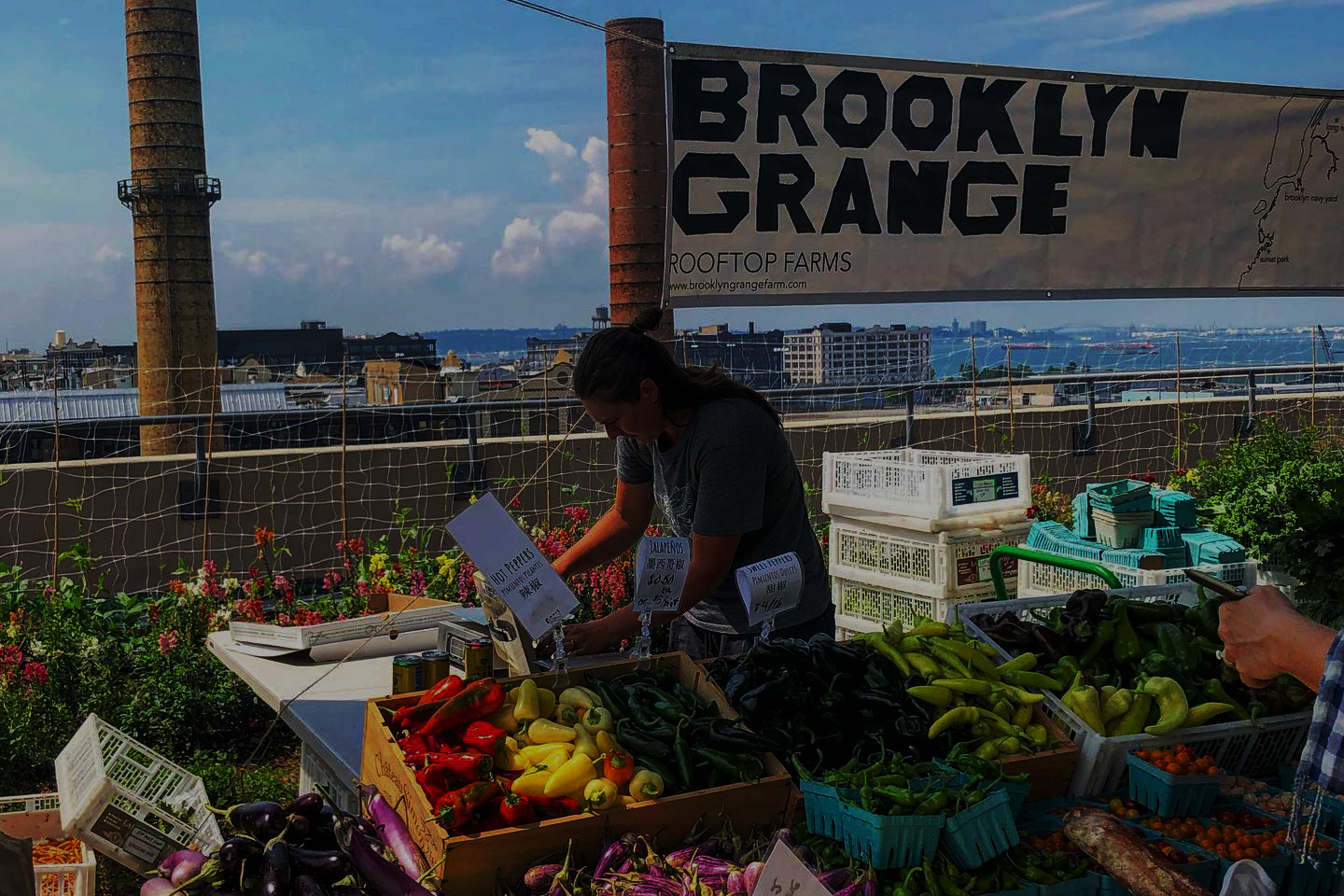 شركة Brooklyn grange:
"Brooklyn Grange" هي واحدة من أبرز الشركات التي تعمل في مجال الزراعة الحضرية في نيويورك. تأسست الشركة في عام 2010 وتدير أكبر مزرعة حضرية على أسطح المباني في مدينة نيويورك. تحتوي هذه المزارع على أكثر من 2.5 فدان من الأرض الزراعية على أسطح المباني في منطقتي بروكلين وكوينز المنتجات تزرع Brooklyn Grange" مجموعة واسعة من المحاصيل، بما في ذلك الخضروات الورقية، الأعشاب والطماطم، وتبيع هذه المنتجات إلى مطاعم محلية وسكان المدينة من خلال أسواق المزارعين.
الهدف تهدف الشركة إلى تعزيز الاستدامة من خلال توفير منتجات طازجة للمجتمع المحلي وتقليل التأثير البيئي للنقل طويل المدى للغذاء. كما تسعى لتعزيز الوعي البيئي وتشجيع المجتمعات الحضرية على المشاركة في الزراعة المستدامة
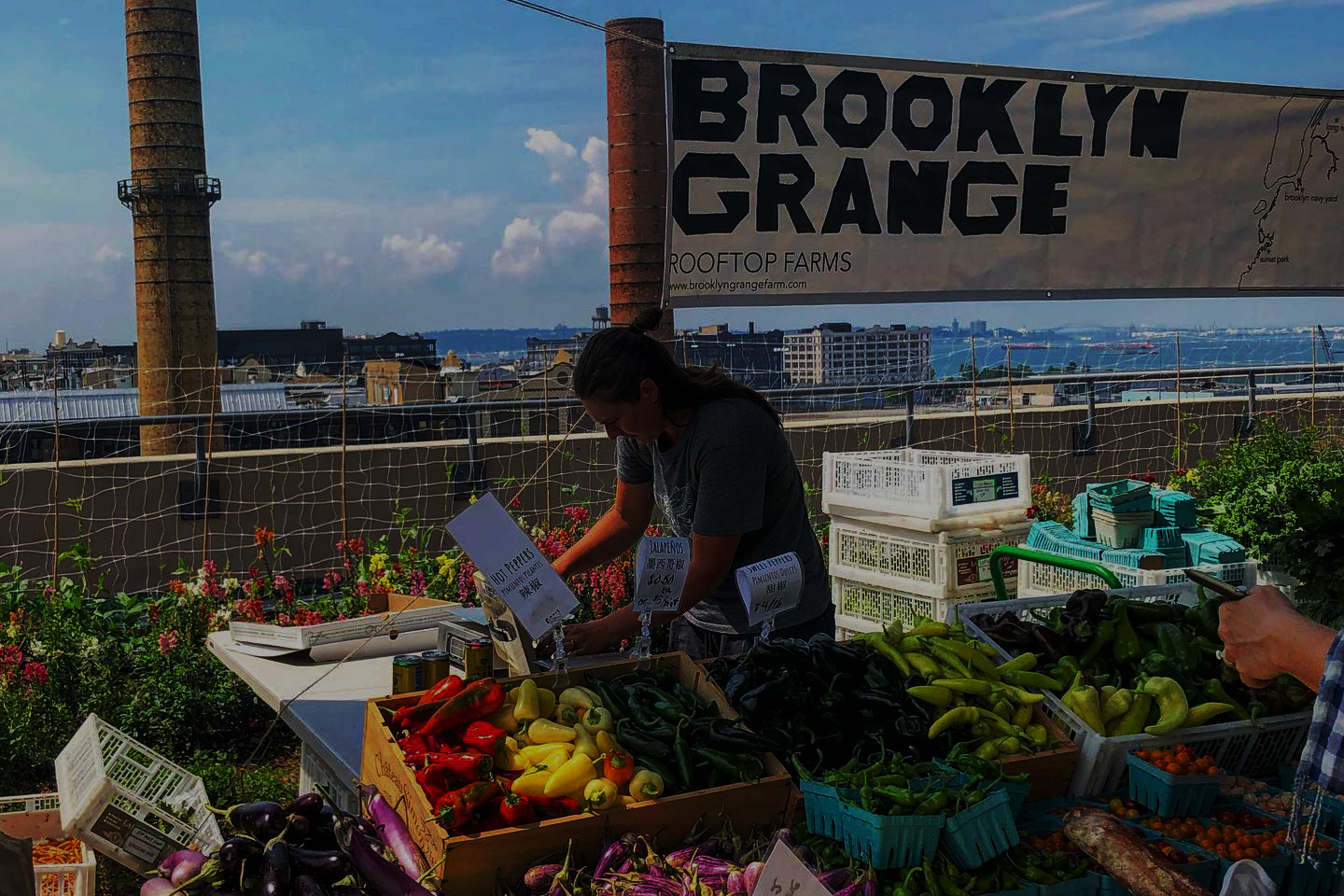 الفوائد البيئية والاجتماعية للزراعة الحضرية في نيويورك
05
الجزائر
الاقتصاد الدائري
الجزائر: لماذا لم تتبنى الاقتصاد الدائري؟
هل يمكن للجزائر تطبيق الاقتصاد الدائري؟
الحلول:
تطوير السياسات التشريعية: الحاجة إلى إنشاء قوانين ولوائح تشجع على ممارسات الاقتصاد الدائري.
تشجيع الابتكار: دعم البحث والتطوير في التكنولوجيا المستدامة من أجل التوسع في تطبيقات الاقتصاد الدائري.
الإمكانات:
موارد طبيعية غنية: الجزائر تمتلك موارد طبيعية كبيرة، مثل المعادن والطاقة المتجددة، التي يمكن استخدامها لدعم الاقتصاد الدائري.
الفرص: قطاعي التدوير والطاقة المتجددة يمثلان فرصة كبيرة للجزائر لتحقيق التنمية المستدامة.
الخاتمة
في الختام، يمكننا القول إن التجارب العالمية في الاقتصاد العالمي، كما هو الحال في الدول الكبرى مثل المملكة المتحدة، الولايات المتحدة الأمريكية، وأستراليا، قد حققت تطوراً ملحوظاً بفضل تبنيها لسياسات اقتصادية منفتحة على العولمة وابتكارها لممارسات اقتصادية مرنة وقابلة للتكيف مع المتغيرات العالمية. المملكة المتحدة، على سبيل المثال، استفادت من التوسع في القطاع المالي، بينما حققت الولايات المتحدة الأمريكية قوة اقتصادية من خلال تبني الابتكار التكنولوجي وتعزيز الشراكات التجارية الدولية. أما أستراليا، فقد نجحت في تحقيق استقرار اقتصادي من خلال مزيج من السياسات النقدية التيسيرية والاستثمار في البنية التحتية.
في المقابل، لم تتمكن الجزائر من التفاعل بالشكل المطلوب مع هذه الديناميكيات الاقتصادية العالمية. رغم الإمكانيات الطبيعية والبشرية الكبيرة التي تمتلكها، فإن الاقتصاد الجزائري ظل يعاني من تحديات هيكلية مثل الاعتماد المفرط على صادرات النفط والغاز، ونقص التنوع الاقتصادي، وضعف مناخ الاستثمار. كما أن السياسات الاقتصادية المحلية لم تواكب التحولات السريعة في الاقتصاد العالمي، ما أثر سلباً على قدرة الجزائر على الاستفادة من الفرص الاقتصادية العالمية. لذلك، من الضروري أن تتبنى الجزائر رؤية جديدة للاقتصاد الكلي، تستند إلى التنوع الاقتصادي، وتعزيز الشراكات الدولية، وتحسين بيئة الأعمال، لتتمكن من اللحاق بركب الاقتصاد العالمي.
قائمة المراجع
(Circular Economy effects on business growth and sustainability in London, 2021).
Abderrahmane, K. (2020). Challenges of implementing circular economy in Algeria: Barriers and opportunities. Journal of Environmental Policy, 35(3),
ANNUAL REPORT. Rockville, (2019 ), GOODWILL INDUSTRIES INTERNATIONAL.
El Amrani, M. (2022). Circular economy in Algeria: A pathway for sustainable development. Environmental Development and Sustainability, 24(5),
Future Earth Australia. (2019). Circular Economy: Redesigning the Future. Canberra: Australian Academy of Science.
Giuntini, R. (2021, 01 19). si2partners. Retrieved from The circular economy: The importance of remanufacturing for productivity: https://bit.ly/3quKtcf.
Giurco, D., Littleboy, A., Boyle, T., Fyfe, J., & White, S. (2014). Circular Economy: Questions for Responsible Minerals, Additive Manufacturing and Recycling of Metals. Resources, 432-453.
https://doi.org/10.3390/resources3020432 ; consulté le 09-12-2024.
Lee , G. (2018). The State of the Circular Economy in America: TRENDS, OPPORTUNITIES, AND CHALLENGES. USA: Circular CoLab .
LWARB, L. (2017). Circular Economy Effects on Waste Production in London. London: Ove Arup & Partners Ltd.
Nurturing the transition from Linear to Circular in Australia. (19, 01 2021). Retrieved from Circular Economy Australia: https://bit.ly/3oXWHKb.
شكرا على حسن اصغائكم